Херсонський державний університет
Факультет економіки і менеджменту
Кафедра готельно-ресторанного та туристичного бізнесу
 

«ЛОГІСТИКА В ТУРИЗМІ»

 Спеціальність «Туризм»
галузі знань 24 Сфера обслуговування
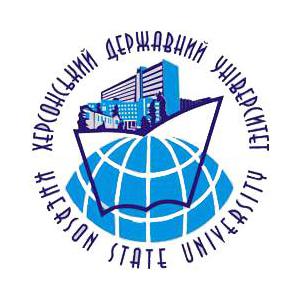 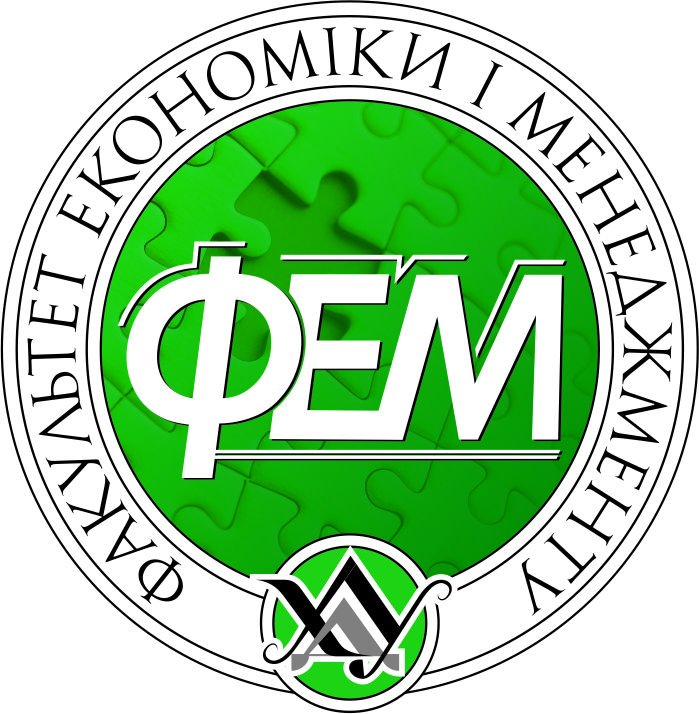 Компетентності :
Здатність виконувати професійну діяльність у відповідності до стандартів якості, вміння управляти комплексними діями або проектами 
Знання і розуміння предметної області своєї професії 
Здатність орієнтуватись в організації – туристичнорекреаційного простору 
 Здатність визначати індивідуальні туристичні потреби, використовувати сучасні технології  обслуговування туристів та вести претензійну роботу
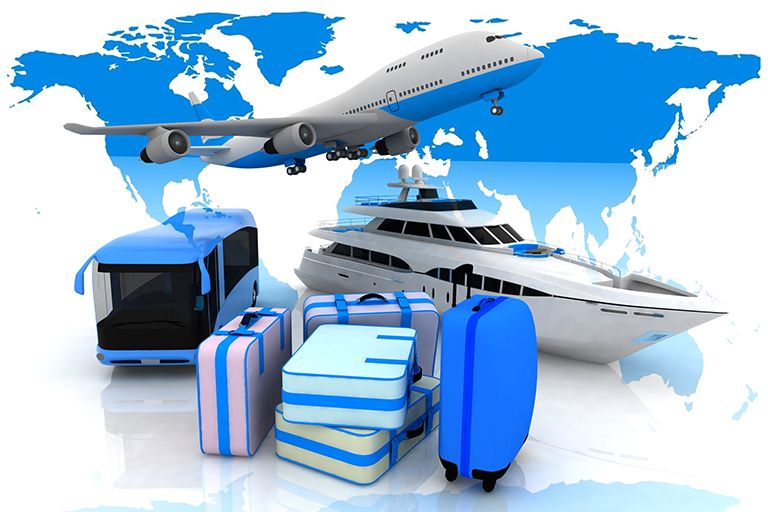 РОЗРОБНИК КУРСУ:
кандидат економічних наук, доцент кафедри готельно-ресторанного та туристичного бізнесу
Юрченко Віктор Володимирович
Метою вивчення дисципліни є формування комплексу знань про підвищення якості туристичних послуг, наближення їх до світових стандартів, дослідження матеріальних та інформаційних потоків та їх оптимізація, скорочення витрат щодо туристичного супроводу, сервісу та обслуговування.
КОМПЕТЕНЦІЇ:
- здатність аналізувати та застосовувати на практиці вітчизняний і закордонний досвід логістики; 
- спроможність використовувати сучасні теоретичні підходи до організації логістики; 
- здатність до практичного застосування методики й техніки підготовки та проведення логістичних операцій для різних видів туризму;
- здатність до проектування логістичних бізнес-процесів на туристичних підприємствах;
- здатність до оцінювання та перспектив формування інформаційних, фінансових, туристичних потоків у туризмі, логістичної оптимізації діяльності готельних та ресторанних закладів, транспортних перевезень.
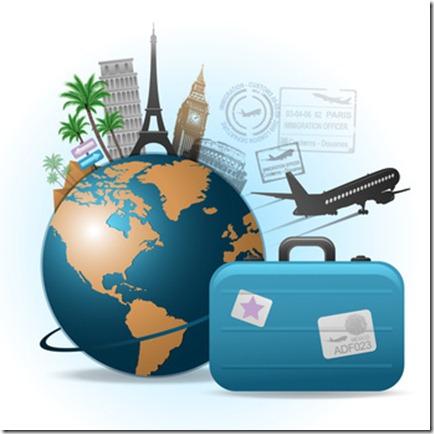 ОЧІКУВАНІ РЕЗУЛЬТАТИ НАВЧАННЯ:
- знання теоретичних основ та науково-практичних концепцій логістики туризму як складової логістики послуг;
- знання методів та механізмів застосування логістичного підходу до сталого розвитку туризму, включаючи логістику його ресурсної бази;
- вміння характеризувати головний туристичний потік та потоки, котрі його обслуговують, як основний об’єкт туризму;
- вміння аналізувати зміст логістики туристичного підприємства, туру та міжнародних туристичних потоків, логістичні особливості готельних, інформаційних, транспортних та фінансових послуг у туризмі;
- знання логістичних прийомів з підвищення ефективності функціонування логістичних систем в туризмі, оптимізації матеріальних запасів, підвищенню рівня сервісу та перспектив розвитку туристичної інфраструктури.
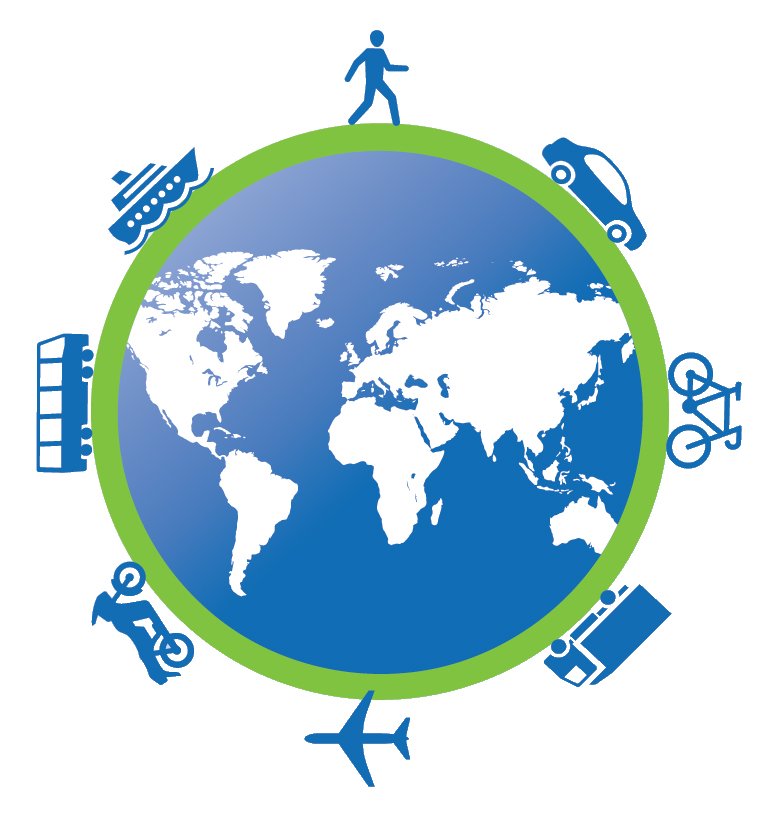 ТЕМИ НАВЧАЛЬНОЇ ДИСЦИПЛІНИ:

ТЕМА 1. СУТНІСТЬ ЛОГІСТИКИ ТА ЇЇ СТАНОВЛЕННЯ У СФЕРІ ТУРИЗМУ.
ТЕМА 2. ЛОГІСТИКА ЯК КОНЦЕПЦІЯ РОЗВИТКУ ТУРИСТИЧНИХ ПІДПРИЄМСТВ.
ТЕМА 3. ЛОГІСТИЧНЕ УПРАВЛІННЯ НА ТУРИСТИЧНИХ ПІДПРИЄМСТВАХ.
ТЕМА 4. ЛОГІСТИКА ТУРИСТИЧНИХ ПОТОКІВ. 
ТЕМА 5. ІНФОРМАЦІЙНА ЛОГІСТИКА В ТУРИЗМІ.
ТЕМА 6. ТРАНСПОРТНА ЛОГІСТИКА В ТУРИЗМІ.
ТЕМА 7. ЛОГІСТИКА ГОТЕЛЬНОГО СЕРВІСУ.
ТЕМА 8. ЛОГІСТИКА В РЕСТОРАННОМУ БІЗНЕСІ.
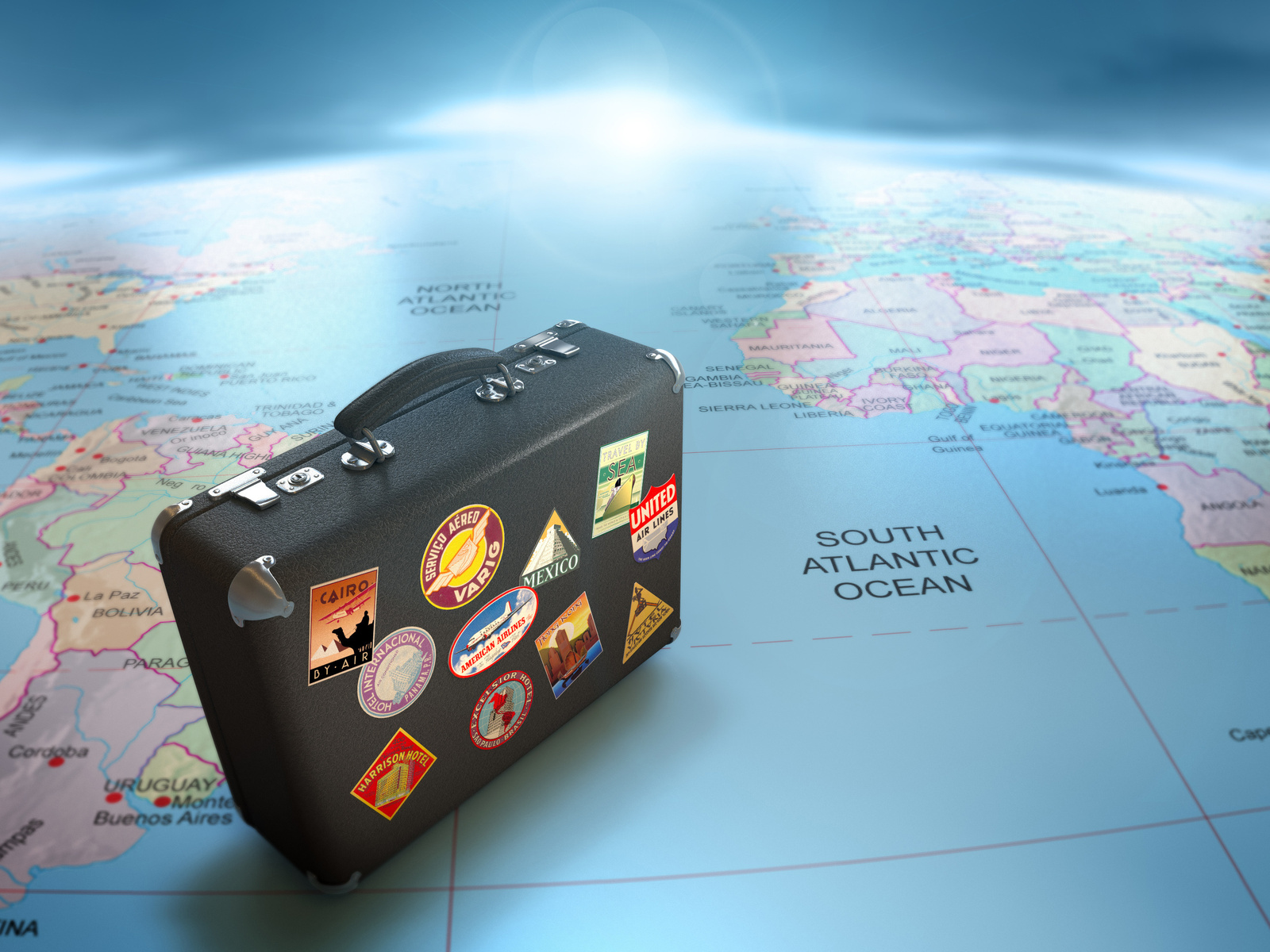 РЕКОМЕНДОВАНА ЛІТЕРАТУРА:

1. Банько В. Г. Туристська логістика: Навч. посіб. – К. : Дакор; КНТ, 2008. – 204 с.
2. Зубар Н. М. Логістика у ресторанному господарстві : навчальний посібник / Н. М. Зубар, М. Ю. Григорак. – К. : Центр учбової літератури, 2010. – 312 с.
3. Кислий В.М., Біловодська О.А., Олефірченко О.М., Смоляник О.М. Логістика: Теорія та практика: Навч. посіб. – К.: Центр учбової літератури, 2010. – 360с.
4. Крикавський Є. В. Логістичне управління / Є. В. Крикавський. – Львів : Національний університет "Львівська політехніка", 2005. – 683 с. 
5. Ларина Р. Р. Логистика в управлении организационно-экономическими системами: монография / Р. Р. Ларина, В. Л. Пилюшенко, В. Н. Амитан. – Донецк : ВИК, 2003. – 239 с.
6. Смирнов І.Г. Логістика туризму: Навчальний посібник. – К. : Знання, 2009. – 444с.